VAKA KONTROL ARAŞTIRMALARI
Prof.Dr.Mehmet Aktekin
Amaç ve Öğrenim Hedefleri
Amaç:
Öğrenim Hedefleri:
Vaka kontrol çalışmalarının nasıl yapıldığının ve sonuçlarının nasıl yorumlanacağının öğrenilmesi
Vaka-kontrol dizaynı
Retrospektivite kavramı
Vaka-kontrol çalışmalarında hesaplanacak ölçütler
Sonuçların yorumlanması
Hata kaynakları
Vaka ve kontrollerin seçimi
Vaka-kontrol çalışmalarının avantaj ve dezavantajları
13.08.2015
Vaka-Kontrol Araştırmaları
2
Vaka Kontrol Araştırmaları
A-Gözleme Dayalı Araştırmalar(Observational)
Tanımlayıcı araştırmalar veya vaka serileri(Descriptive)
Kesitsel araştırmalar
3.    Vaka kontrol araştırmaları (Retrospective)
4.    Kohort araştırmaları (Prospective)
B- Deneysel(Müdahale) Araştırmalar (Experimental, Interventional)
Kontrollü Deneyler (Hayvan, klinik, saha deneyleri)
Kontrolsüz Deneyler(Hayvan,klinik, saha deneyleri)
C- Metodolojik Araştırmalar
Geçerlilik araştırmaları (Validity)
Tutarlılık araştırmaları (Consistency)
Dr.Last’ın son sorusu
Acaba sigara bu hastalığın oluşumu için bir risk faktörü müdür?
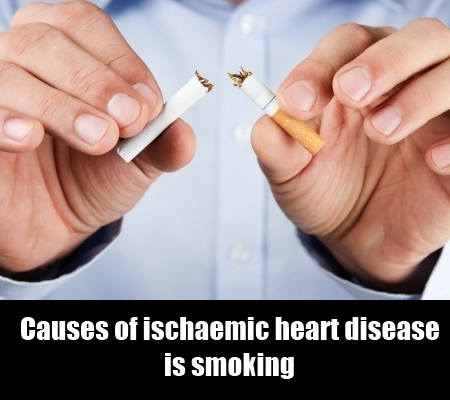 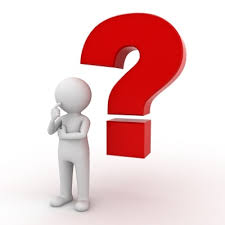 VAKA KONTROL ARAŞTIRMALARI
Klinik gözlemlerle, vaka serileriyle veya kesitsel araştırmalarla sezinlenen bazı ilişkilerin nedensel olup olmadığını saptayabilmek için uygulanan kolay, ucuz ve kısa sürede sonuç veren analitik araştırmalardır.
Bu kurguda belirli bir hastalığı olanlar(vaka grubu) ile bu hastalığı olmayanlarda (kontrol grubu), hastalığa yol açtığından şüphelenilen bir etkenin ne boyutta olduğu saptanarak, vaka ve kontrol grupları arasında bir fark olup olmadığı araştırılır.
VAKA KONTROL ARAŞTIRMALARI
Araştırmada hastalık olup olmamasına göre sonuçtan hareket edilerek geçmişte etkenle karşılaşma durumu incelenir
Bu yaklaşıma 
Retrospektif Yaklaşım, 
bu kurgudaki araştırmalara da Retrospektif Araştırmalar denir.
Ne olmuş?
VAKA KONTROL ARAŞTIRMALARI
a
Etken var
Vaka grubu
Etken yok
b
Etken var
c
Kontrol grubu
d
Etken yok
Çalışma Yönü
zaman
Araştırma Başlangıcı
VAKA KONTROL ARAŞTIRMALARI
Vaka grubu
Kontrol grubu
Vaka grubunda etkenin sıklığı  =    a/a+b

Kontrol grubunda etkenin sıklığı = c/c+d

Tahmini Rölatif Risk = axd/bxc
VAKA KONTROL ARAŞTIRMALARI
VAKA KONTROL ARAŞTIRMALARI
Vakaların Seçimi
Kontrollerin Seçimi
Toplumda uygun yöntemle seçilen bir örneklemde belirli bir hastalık tanısı alanlar (population based case control)
Hastane, muayenehane, diğer sağlık kuruluşlarında tanısı konulan vakalar (reported cases)
Sadece bir hastanede tanı konulan vakalar (hopital based case control)
Birden fazla hastanede tanı konan vakalar (hopital based case control)
Tüm hastanelerde tanı konulan vakalar (hopital based case control)
Yukarıdakilerin bir kaçından seçilecek vakalar
Genel populasyondan seçilecek örnek
Tüm hastanelere başvuran ancak araştırma konusu hastalığı olmayan diğer kişilerin tümü veya bunlardan seçilecek örnek
Vakaların seçildiği hastaneye diğer nedenlerle başvuranların tümü veya seçilecek bir örnek
Vakalarla aynı mahallede oturanlar veya komşuları arasından uygun sayıda kişi
Eş, kardeş, akraba, arkadaşlar
VAKA KONTROL ARAŞTIRMALARI
Avantajları
Sınırlılıkları
Uygulaması kolay ve maliyeti düşüktür
Nadir görülen ve latent süresi uzun olan hastalıkların incelenmesinde avantaj sağlar
Araştırmayı terk sorunu yoktur
Aynı anda bir çok değişken incelenebilir
Vaka ve kontrol grupları kendi evrenlerini temsil eder nitelikte değilse sonuçlar topluma genellenemez
Toplumu temsil eden hızlar hesaplanamaz (mortalite, morbidite, rölatif risk vb)
“Neden ve Sonuç”dan hangisinin önce başladığı bilinemez
Çeşitli nedenlerle “bias” olasılığı yüksektir
VAKA KONTROL ARAŞTIRMALARI
VAKA KONTROL ARAŞTIRMALARI
Vaka ve kontrol grupları incelenen etkenin varlığını etkileyebilecek yaş, cinsiyet, meslek gibi bazı değişkenler yönünden benzer olmalıdır.
Buna EŞLEŞTİRME denir
Eşleştirilen özellik sayısı arttıkça grupları oluşturmak güçleşir, ancak araştırma sonuçlarının güvenilirliği artar
VAKA KONTROL ARAŞTIRMALARI
Veri toplamak için yapılan
	Anket
	Fizik muayene
	Laboratuvar
İncelemeleri hem vaka hem de kontrol gruplarında standardize ve aynı koşullarda yapılmalıdır.
Hata Kaynakları (BİAS)
Kayıtlardan elde edilen verilerin kalitesinin düşüklüğü
Ankete verilen yanıtların hafıza, utanma, gizleme ve benzeri nedenlerle hatalı olması
Tanı koyan kişilerin yanılgısı
Sık görülen ölümler nedeniyle yaşayan veya ölen vakaların özelliklerinin farklı olması (Selektif mortalite, selektif survival)
Sağlık kuruluşlarına başvuran vaka ve kontrollerin özelliklerinin farklı olması (Berkson yanılgısı)
Hafıza Faktörü
Senaryo 6
Hocasının mektubunu okuyunca Dr. Last soğuk soğuk terler. 1000 kişinin kan basıncını  da ölçmüş ancak bunları kaydetme gereği duymamıştır. O sadece iskemik kalp hastalığı ile ilgilenmiştir. Kendi kendine kızar. Gelen dökümanları inceler ve hastanesine başvuran 350 vakayı kullanarak bir vaka kontrol çalışması yapmayı planlar. Bu hastalığın sebebi her neyse onu bulmayı kafasına koyduğunu düşünür. 350 iskemik kalp hastasının dosyalarını birer birer çıkartır ve bütün özelliklerini kaydeder. Daha sonra hastanede başka tanılarla yatmış, yaşları ve cinsiyetleri bu hastalar ile aynı olan 350 hastanın dosyalarını da çıkarır ve özelliklerini inceler. Bu hastaların özelliklerini iskemik hastalarla karşılaştırmak üzere kontrol grubu olarak kullanacaktır. Eksik olan bazı verileri hastalarla temasa geçerek toplar.
Senaryo 6
350 iskemik kalp hastası
a
Etken var
Vaka grubu
Etken yok
b
Geçmişe(nedene) dönük veri toplama
350 kontrol hastası
Etken var
c
Kontrol grubu
d
Etken yok
Çalışma Yönü
zaman
Araştırma Başlangıcı
Senaryo 6
Buldukları gerçekten ilginçtir. İskemik vakalarda sigara kullanma oranı %75 lere ulaşırken, kontrol grubunda ancak %40 lar düzeyindedir ve aradaki fark istatistiksel olarak anlamlıdır. İskemik hastaların kan basınçları kontrol hastalarına göre belirgin şekilde yüksektir. Ayrıca iskemik hastaların ağırlıklarının da kontrol hastalarına göre yüksek olduğu, iskemikler içinde düzenli spor yapanların da daha az olduğu ortaya çıkar. Dr. Last heyecanlanır. O güne kadar çok da aklına gelmeyen bir sürü anlamlı ilişki ile karşı karşıyadır. Acaba hastalığa yol açan faktörleri mi, sebepleri mi bulmaktadır. Fazla sevinmek istemez, sonuçları ihtiyatla karşılar.
Senaryo 6
350 iskemik kalp hastası
a
Etken var
262 kişi
Vaka grubu
Etken yok
b
Geçmişe(nedene) dönük veri toplama (sigara kullanma)
88 kişi
350 kontrol hastası
Etken var
c
140 kişi
Kontrol grubu
d
Etken yok
210 kişi
zaman
Çalışma Yönü
Araştırma Başlangıcı
Senaryo 6
Vaka grubunda etkenin sıklığı  =    a/a+b     262/350 X 100…….%75

Kontrol grubunda etkenin sıklığı = c/c+d      140/350 X 100……%40

Tahmini Rölatif Risk = axd/bxc        262X210/88X140……………... 4,5
Senaryo 7
İhtiyatla karşılar, çünkü hocasının son mektubundaki yazdıkları aklına gelir. Bir kere bu vakalar hastane vakalarıdır. Dolayısıyla sağlık merkezlerine giden, yakındaki üniversite hastanesine başvuran ya da hasta olduğunu farkında olmadan evde oturan hastaların ya da ölen hastaların verileri bu araştırmada maalesef yoktur. Acaba onların özellikleri, kendi incelediği vakalara benzemekte midir? 
Öte yandan kişilerin kan basınçlarındaki yükselme, kilo artışı ve sigara kullanımı acaba iskemik değişikliklerden önce mi başlamıştır? Yani bunlar gerçekten sebep midir? 
Yine insanlara sigara içme öykülerini, günlük aktivitelerini sormuştur, bunlar 10-20 yıl öncesine kadar gitmektedir. Acaba aldığı yanıtlar doğru mudur? 
Bu sorulara yanıt bulamaz. 
Yine de bulgularını bir makale haline getirir ve yayınlatır. 
Makale ses getirir. Kraliyet Araştırma Fonu Last’ın bulgularıyla yakından ilgilenir, onu destekleyeceğini bildirir ve bu konuda daha kapsamlı araştırmalar planlamak, projelendirmek üzere kendisini Londra’ya davet eder.